Configuration HP
Formation Citybox Sonorisation

Utilisation Discovery Tool 
Configuration réseau
Configuration de la source audio
Configuration paramètre son (latence, volume,…)
Formation à la solution Citybox
mardi 7 février 2017
1
Pré-requis
Modules nécessaires

PRESENTATION DE LA SOLUTION CITYBOX - SONORISATION
NOTION RESEAU IP


Matériel nécessaire au formé

Ordinateur avec droits administrateur
Haut-parleur, câble réseau


Infos nécessaires

Plan d'adressage, plan d'implantation et de nommage 
Compte VPN Realm ETDE_Realm
Formation à la Solution Citybox
mardi 7 février 2017
2
Rappel
Aspect réseau
Se fait localement sur l’equipement
Plan IP sur chaque armoire distinct
Formation à l’installation de la Solution Citybox
07/02/2017
3
Informations équipements à installer
Plan d’adressage IP sur chaque armoire distinct
1. Configuration locale sur l’équipement
2. Marquage physique obligatoire
Formation à l’installation de la Solution Citybox
07/02/2017
4
Executable Discover Tool
Détecte les équipements Barix sur le réseau local
Installation
Copier le fichier dans C:\Program Files (nécessite d’avoir les droits admin)





Nomenclature
IPAM 102 : HP
Instreamer 100 : Encodeur
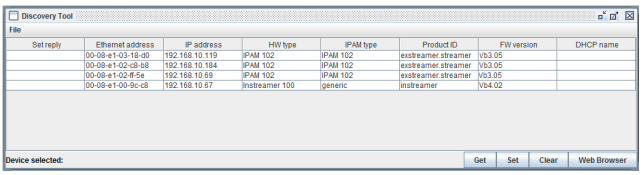 Obtenir l’ensemble des équipements
Raccourci vers la page Web de l’équipement
Efface les entrées
Permet de modifier uniquement l’adresse IP
Formation à l’installation de la Solution Citybox
07/02/2017
5
HP - Home
Pour se connecter à l’équipement la première fois utiliser : 
- le SonicIP : noter l’adresse IP énoncé à l’oral
- le Discovery Tool : lancer une recherche d’equipement Barix

A paramétrer 
 Paramètres réseaux
 Source 
 Volume
 Latence (option)
Formation à l’installation de la Solution Citybox
07/02/2017
6
HP – Paramètres réseaux
A configurer
- Désactiver le « SonicIP »
- Renseigner les champs IP Adress, Netmask et Gateway IP Adress suivant le plan d’adressage fourni par le modem utilisé.

 Attention pas de fonction reset sur les HP.

 Conseil : Garder une trace de l’adresse IP de l’équipement (étiquette)
Formation à l’installation de la Solution Citybox
07/02/2017
7
HP – Source/ Volume
Volume

Préconisation à 70%, à régler en fonction de l’environnement et des règles de sonorisation
Source

Multicast : rtp://224.1.1.1:4000
Unicast : rtp://172.20.7.200:4000
Broadcast : rtp://172.20.7.200:4000
Multi-unicast : rtp://172.20.7.200:4000

En écoute de n’importe quel flux en RTP sur le réseau sur le port 400 :
rtp://0.0.0.0:4000



Avec 172.20.7.200 l’adresse de l’encodeur
Paramètres à reconfigurer selon environnement après la pause des équipements
Formation à l’installation de la Solution Citybox
07/02/2017
8
HP – Latence
Pour que l’ensemble des HP soit synchroniser il faut qu’ils aient le même buffer.

 Un buffer sous-dimensionné peut engendrer des coupures.

 Un buffer surdimensionné peut engendrer une forte latence.

 Dépend du mode d’encodage (avec ou sans compression). Il est recommandé
 En MPEG : 600ms
 En PCM, aLaw : 100ms

Des essais sont nécessaires pour configurer l’installation.
Paramètres à reconfigurer selon environnement après la pause des équipements
Formation à l’installation de la Solution Citybox
07/02/2017
9
[Speaker Notes: Télegestion à l’armoire
Au point lumineux
Service]
Points clés
Quels sont les champs à configurer avant la pose? 
		Paramètres réseaux (adresse IP et masque de sous réseau)

A quoi sert Discovery Tool?
		Détecter les équipements Barix sur le réseau local
		Raccourci pour changer l’adresse IP
		Raccourci pour accéder à la page Web

Quels sont les paramètres à reconfigurer éventuellement selon environnement après la pause des équipements?  
 		Volume
 		Latence (option)

Mon encodeur est en aLaw, quelle doit être la valeur du RTPDelay?
		100ms
Formation à la Solution Citybox
mardi 7 février 2017
10
Mise en service - Vérification configuration
Avec invite de commande ping sur l’adresse IP de l’equipement
Formation à la Solution Citybox
mardi 7 février 2017
11
Vérification configuration – contrôle supplémentaire
Sinon contrôles supplémentaires

Depuis le VPN
Vérifier que le VPN est bien monté
Vérifier les masques de sous réseaux
Formation à la Solution Citybox
mardi 7 février 2017
12